Budget Review
Subcommitteeon Higher Education
BONITA BROWN, J.D.
INTERIM PRESIDENT, NOTHERN KENTUCKY UNIVERSITY
MARCH 9, 2023
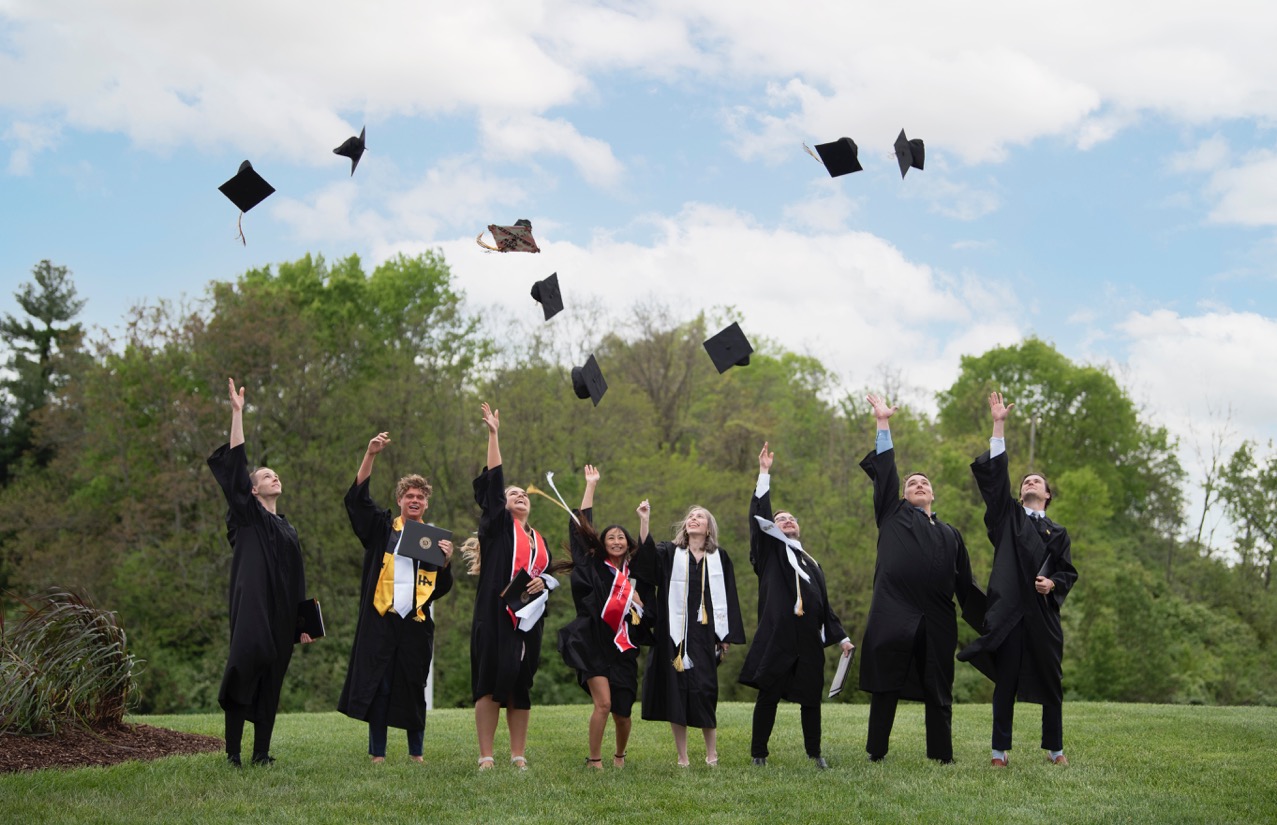 REGIONAL LEADERS
77,000 Alumni
82 percent stay in our region
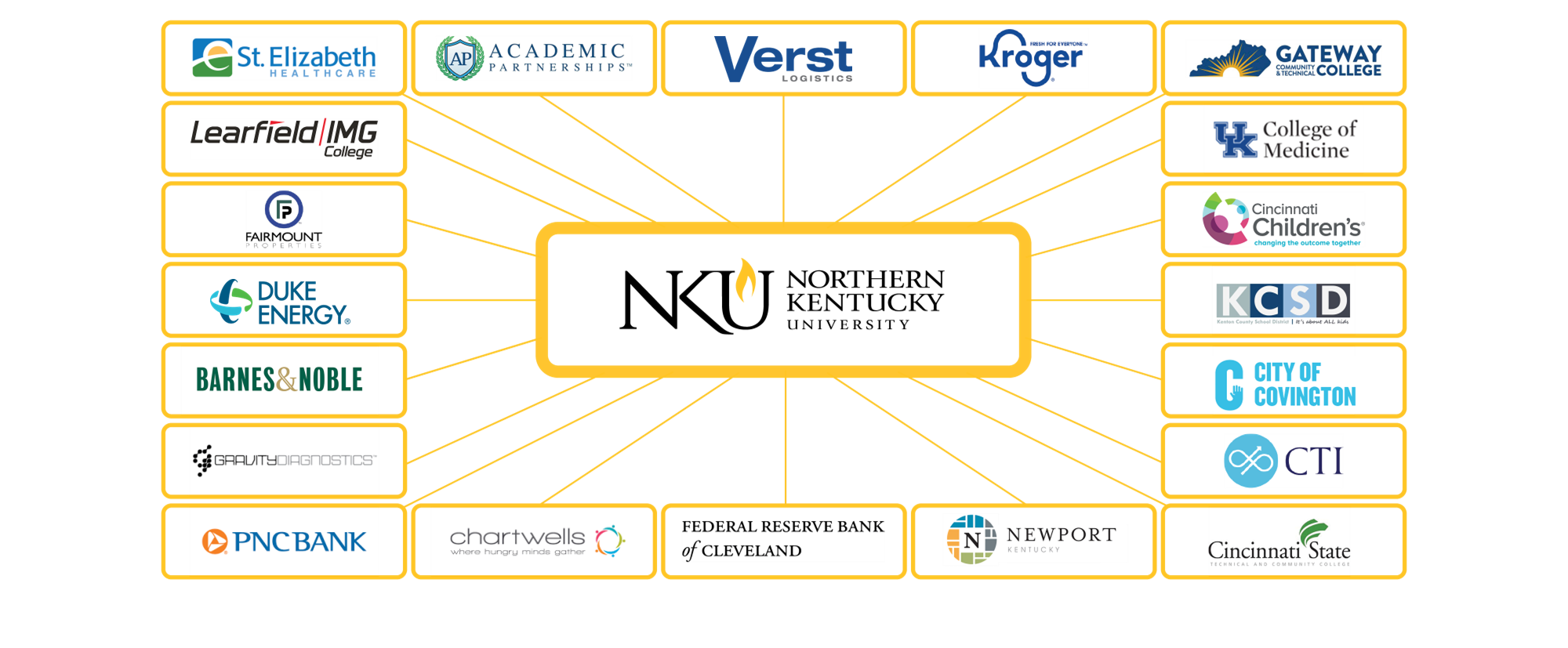 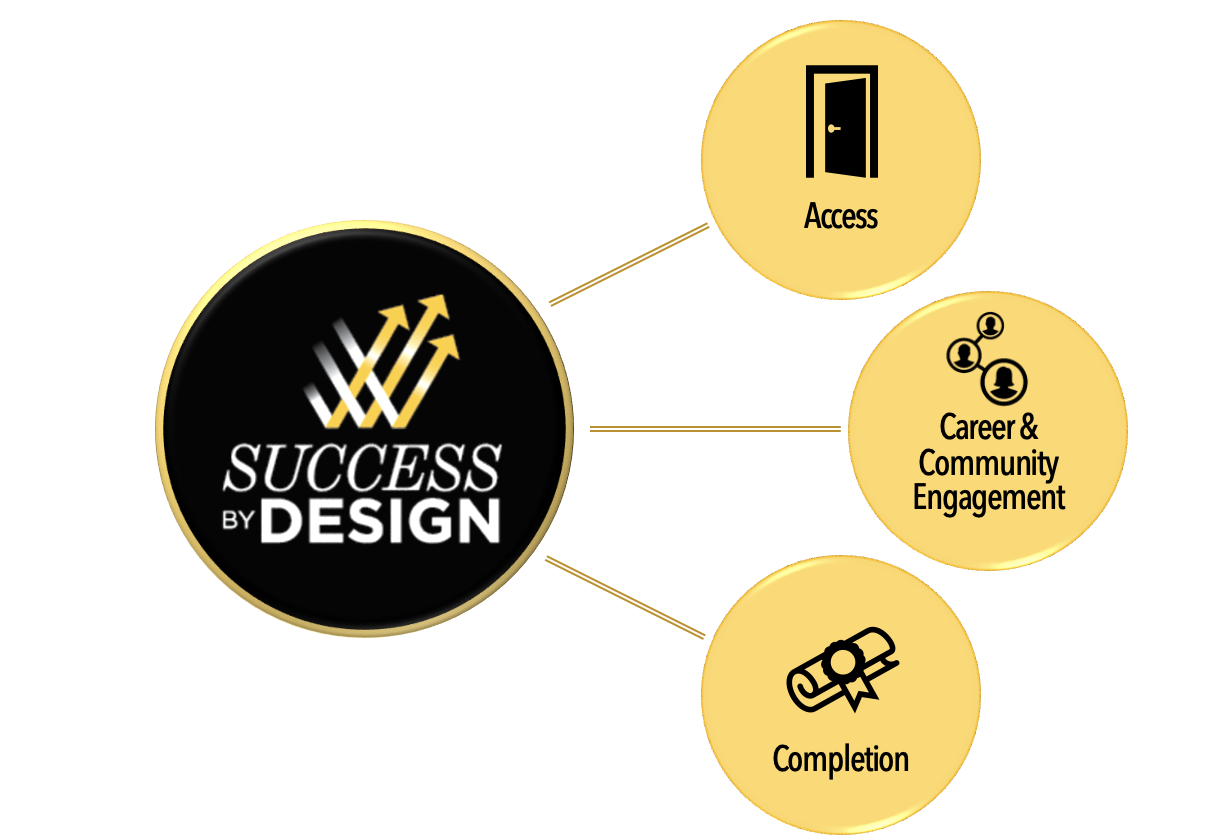 Success By Design
HIGH RANKINGS
Top tier of Economic Mobility
Rankings for return on investment
According to policy think tank, Third Way 
WalletHub Rankings on Return on Investment 
NKU Ranks No. 1 in Kentucky 

World’s Universities with Real Impact – Top 100 Most Innovative Universities in the world (No. 78)
NKU also ranked No. 17 globally in category of Entrepreneurial Spirit
Only university in Greater Cincinnati or Commonwealth of Kentucky included in rankings
Impact
Economic Mobility
ROI
SPRING 2023
Total enrollment:
15,827 (Fall 2022)
Retention rate:
77.5% (an increase of 9 percentage points since 2018)
Graduation rate:
51.7% (an increase of 8 percentage points since 2018)
Dual credit:
46% of our students arrive at NKUwith some college credit
Enrollment
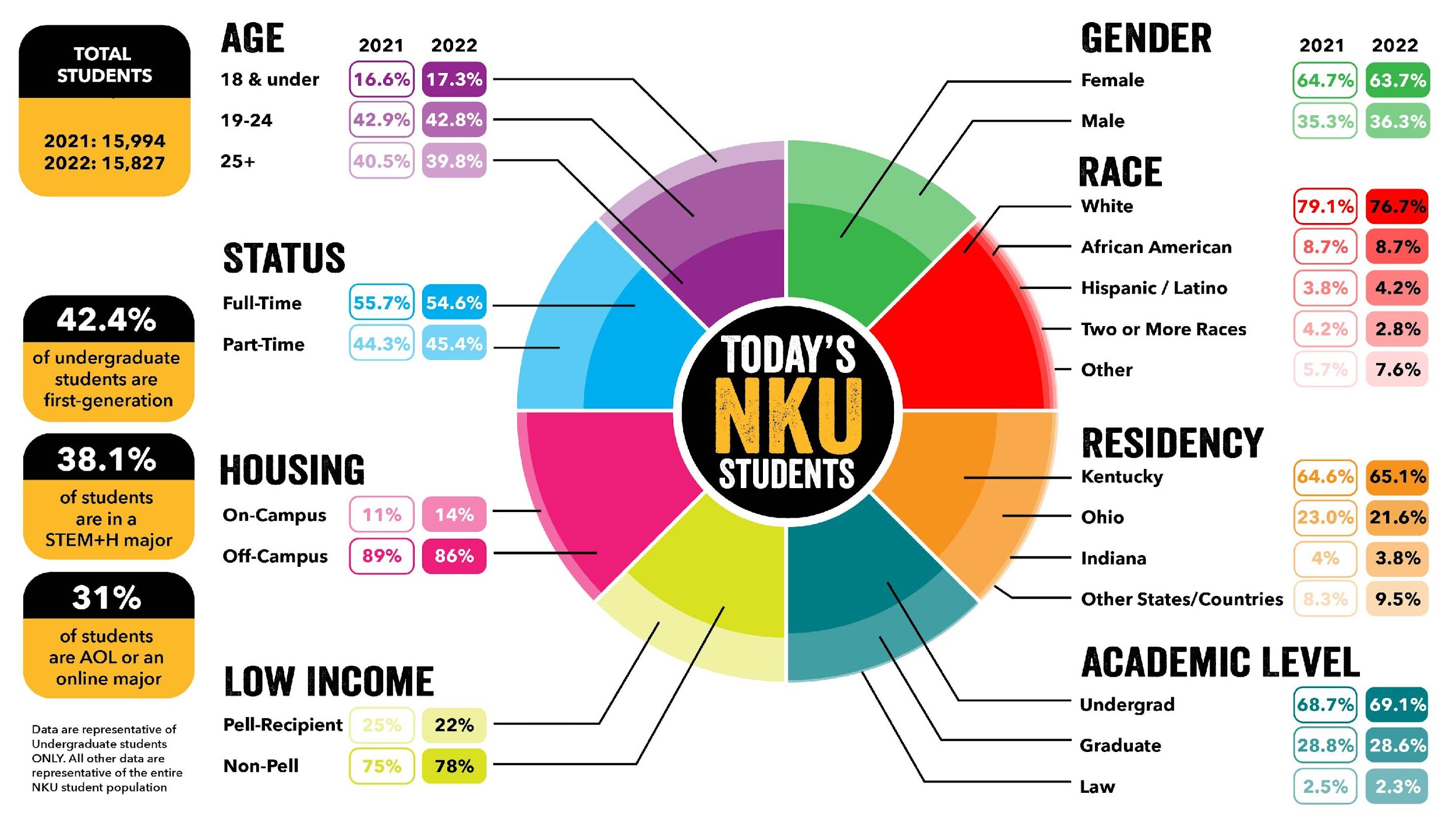 MEETING THE REGION’S NEEDS
Overall Top 5 programs

Primary Care Nurse Practitioner
Business Administration (MBA)
Psych-Mental Health Nurse Practitioner
Biological Sciences Major (BS)
Computer Science Major


Top 5 Undergrad

Biological Sciences Major (BS)
Computer Science Major
Nursing Major RN-BSN
Psychology Major (BA)
Nursing Major Traditional
Top 5 Graduate

Primary Care Nurse Practitioner
Business Administration (MBA)
Psych-Mental Health Nurse Practitioner
Law Major (Full-Time)
Doctor of Nursing Practice
Top Programs
MEETING THE REGION’S NEEDS
Data Science Programs – Achieved ABET Accreditation

Engineering Technology Programs – ABET Accredited since 1994

Verst Group Logistics Hub of Supply Chain Excellence

Health Innovation Center
Attracted multi-million investment form St. Elizabeth Healthcare
More than $10 million grants for Institute for Health Innovation
Home to UK College of Medicine co-location on Campus

Cybersecurity Program - NSA Designation and Homeland Security partner

CINSAM STEM Education
Programs of Distinction
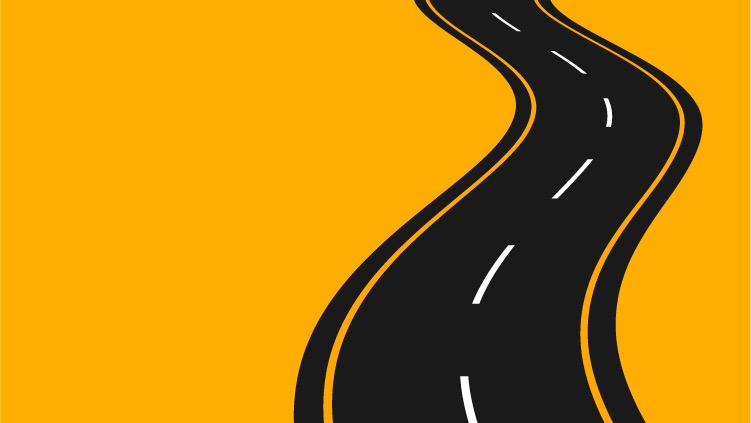 STRATEGIES FOR THE FUTURE
Doubling down on our enrollment marketing strategies
Rightsizing our expenditures in all areas across the institution
Ramping up fundraising efforts for scholarship support
Maximizing alternative revenue opportunities
Realignment of Financial Aid
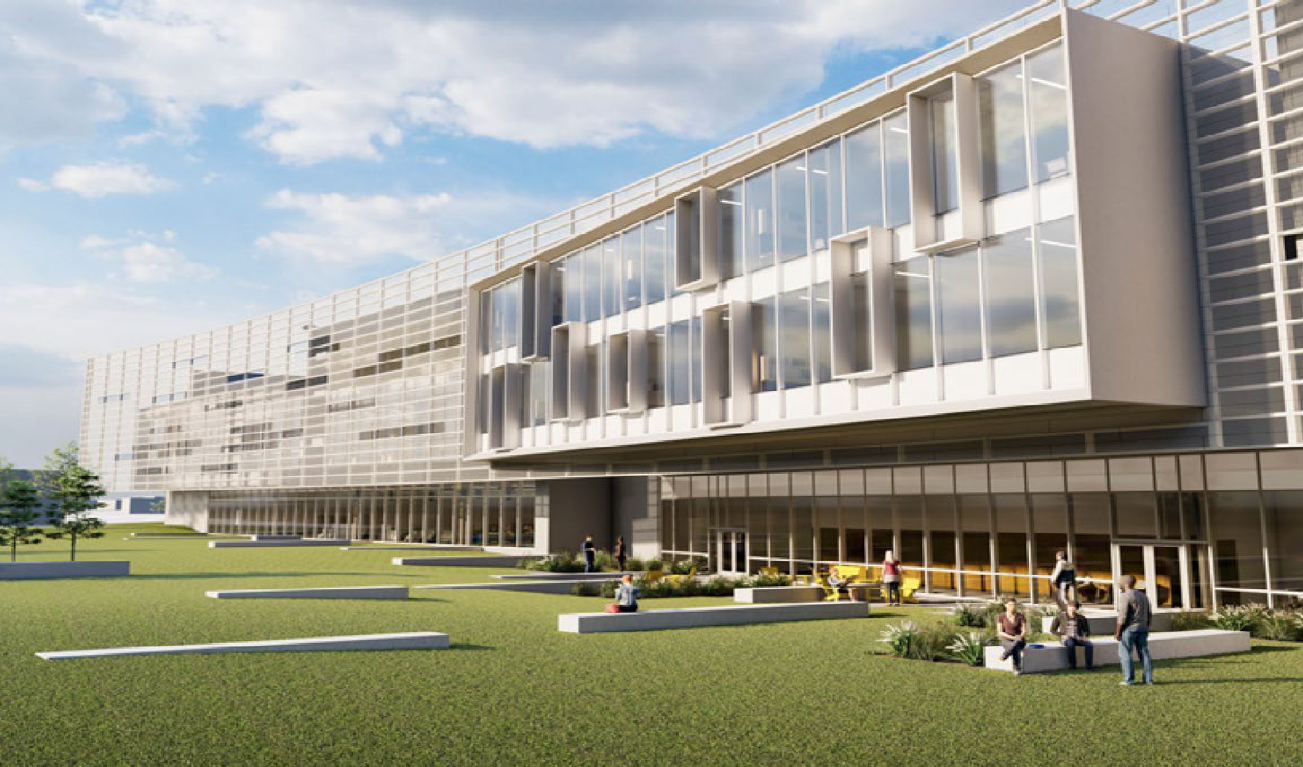 CAPITAL PROJECT
HERMANN SCIENCE CENTER EXPANSION
87,000 square-foot addition
Addresses urgent need for STEM
Currently in architectural design phase
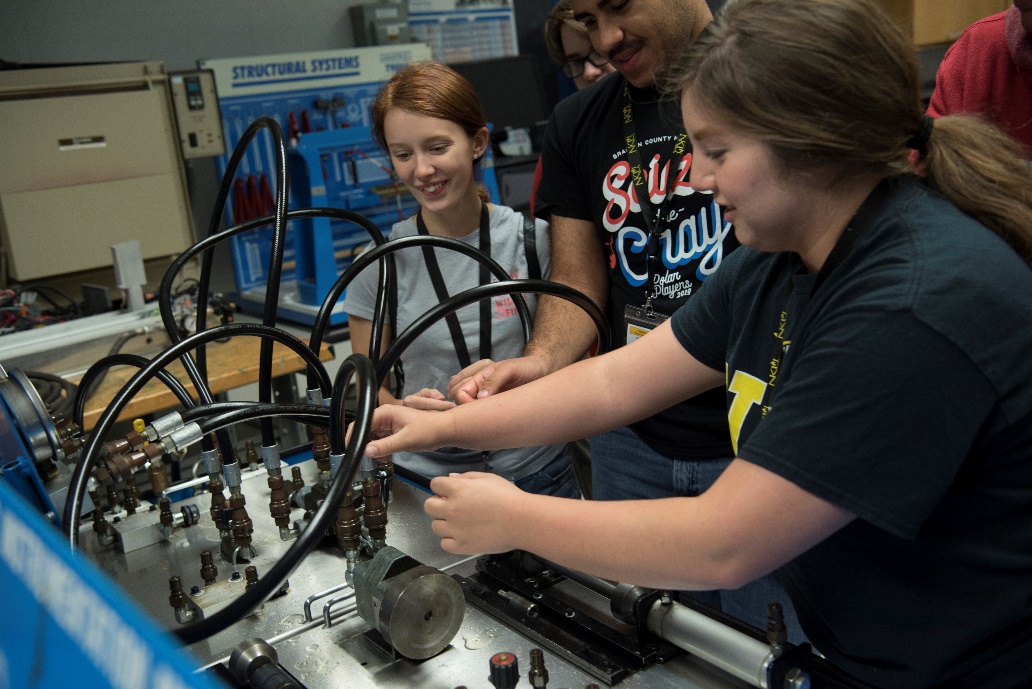 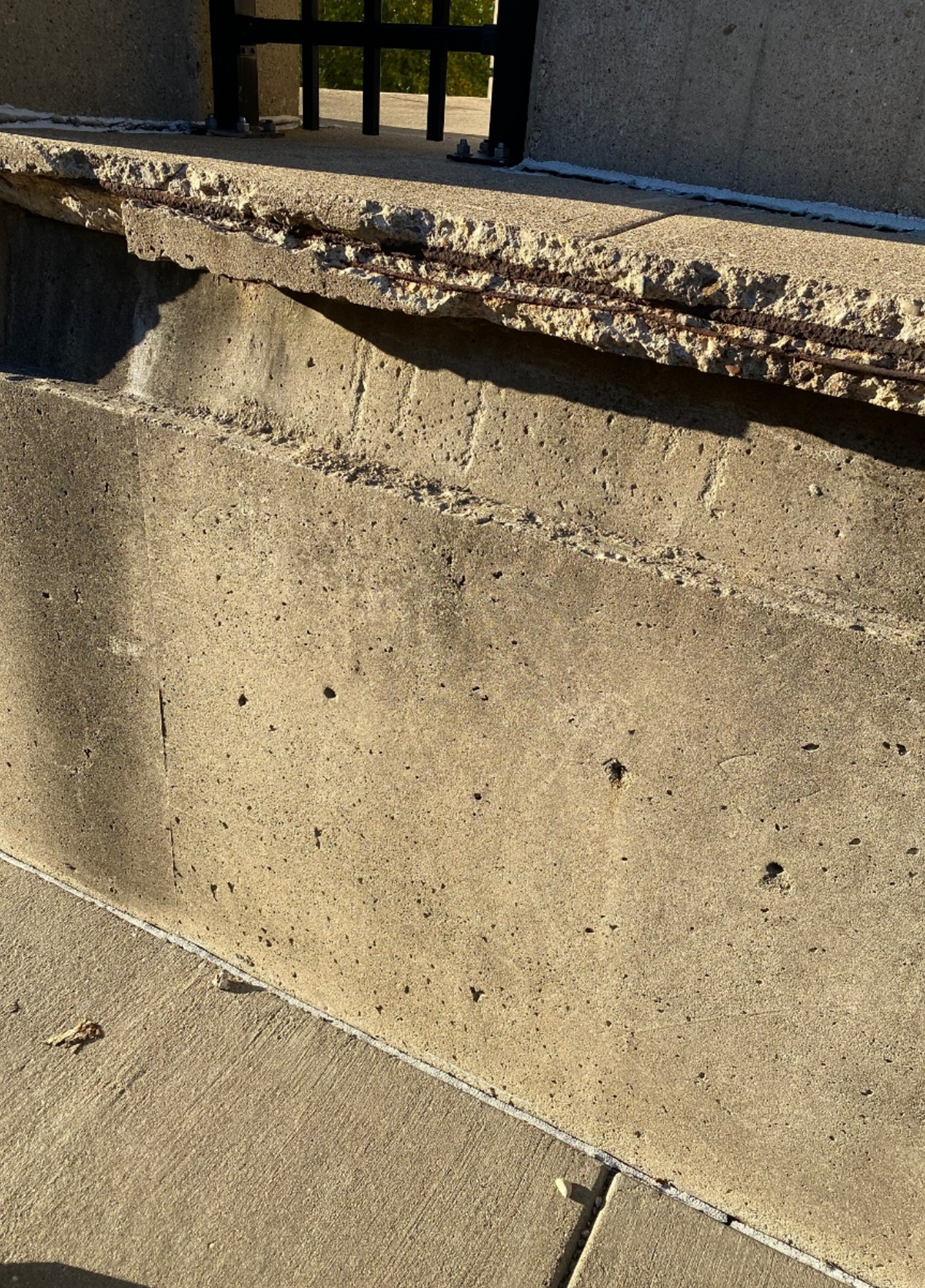 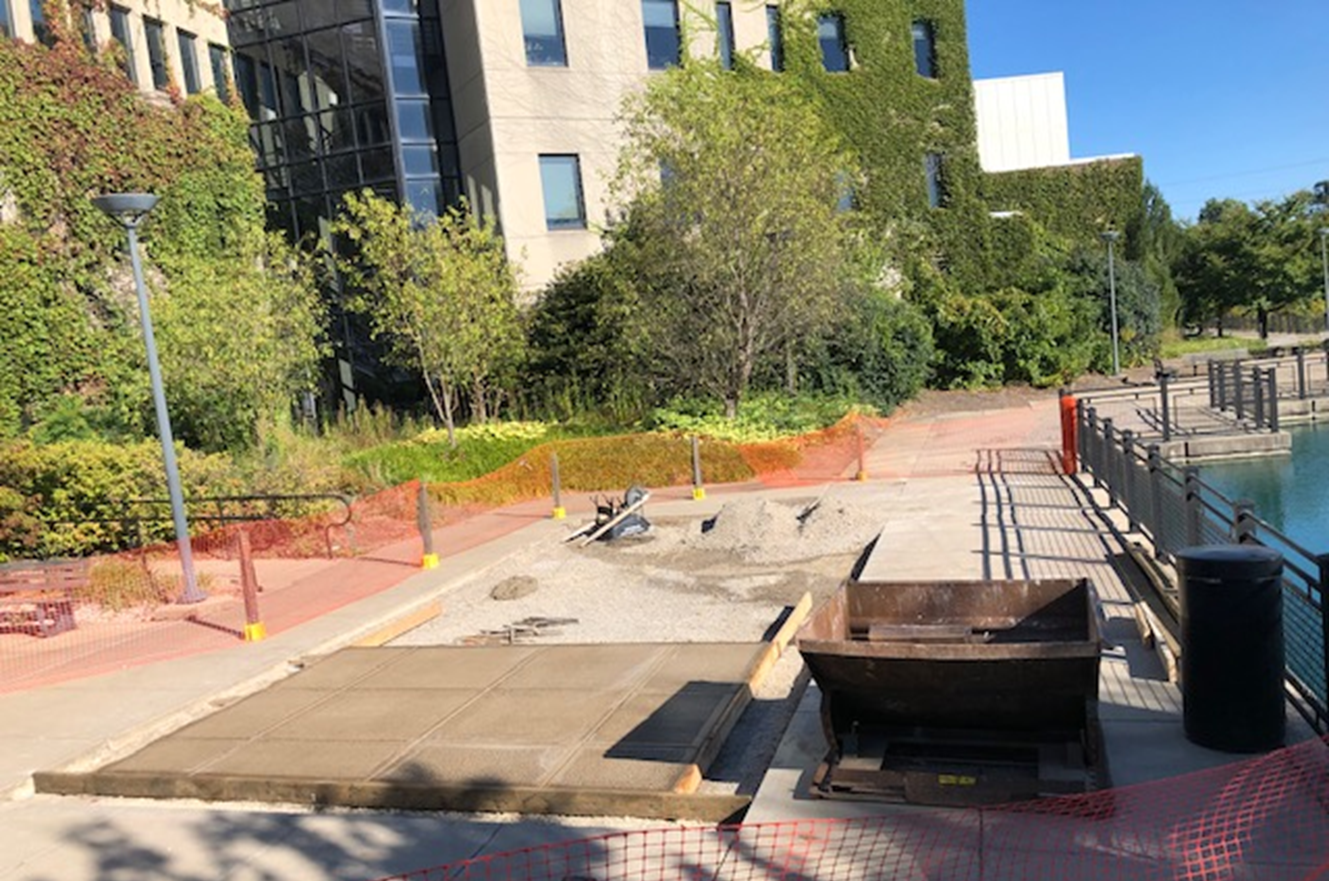 ASSET PRESERVATION
Preserve and extend life of legacy buildings
Improve space utilization
Manage repair and renovation efficiently
Create spaces that foster innovation and collaboration
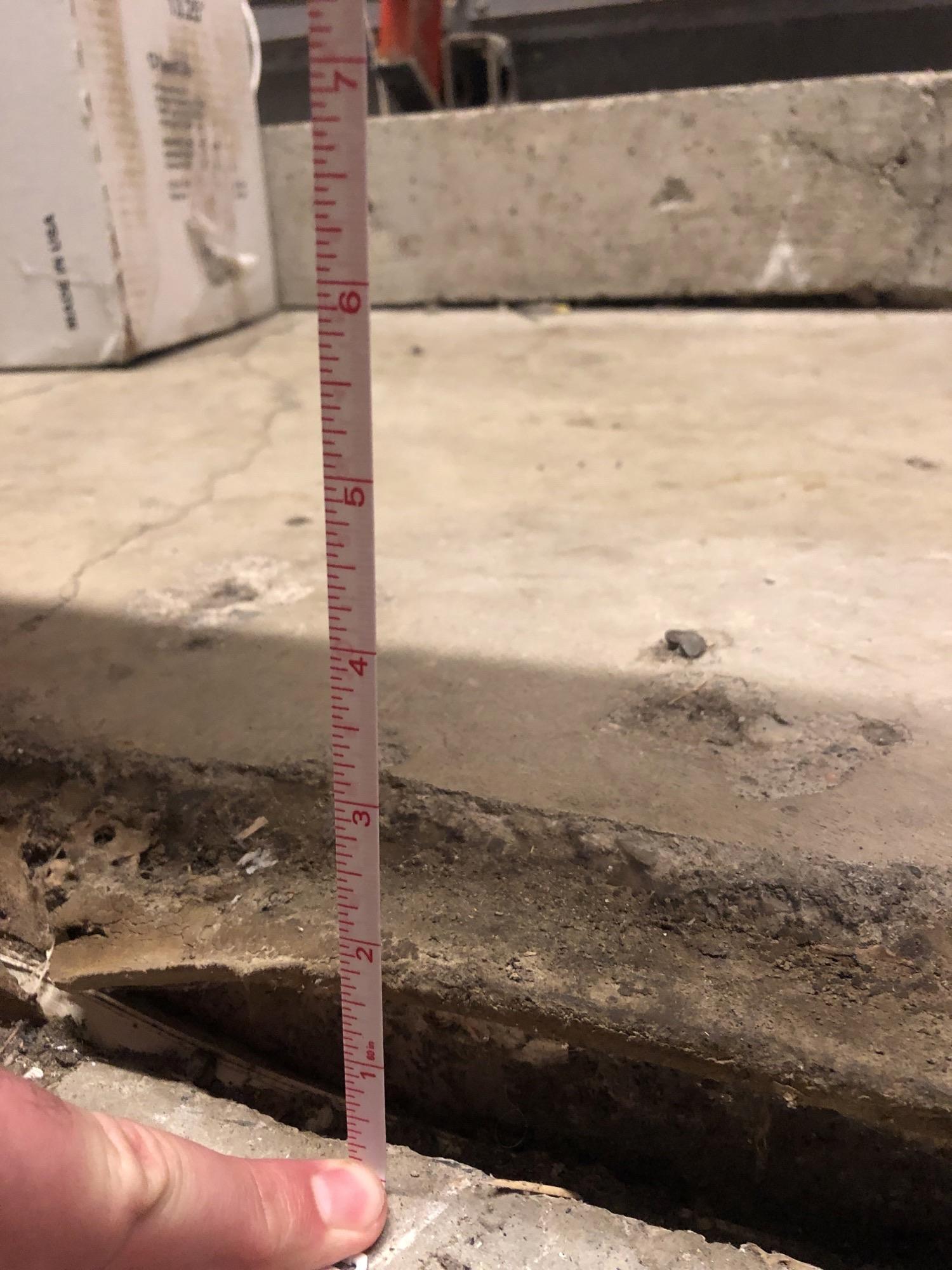 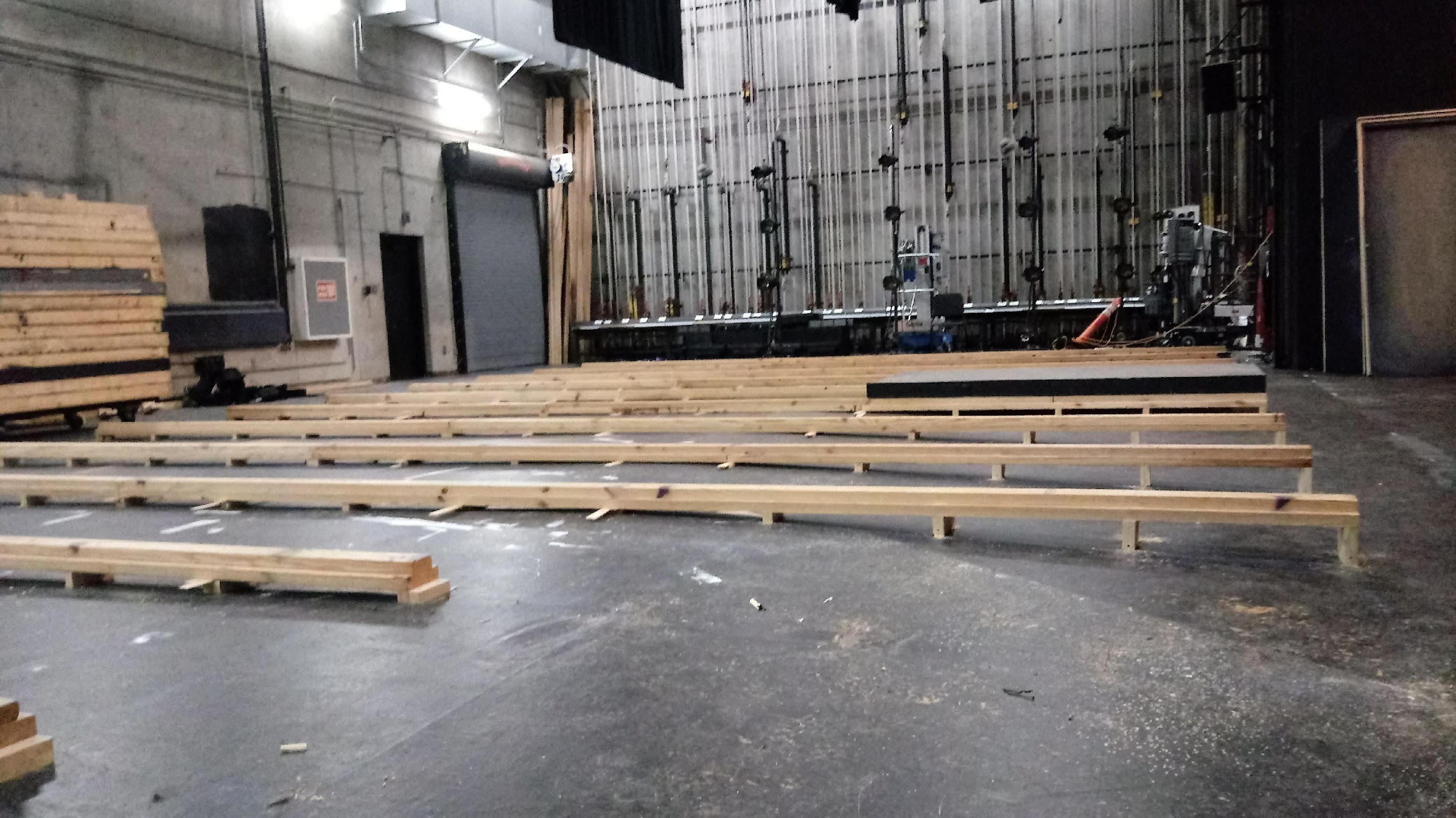 ASSET PRESERVATION
Capital Project
NUMEROUSPROJECTS
Fine Arts Building
Steely Library
Nunn Hall
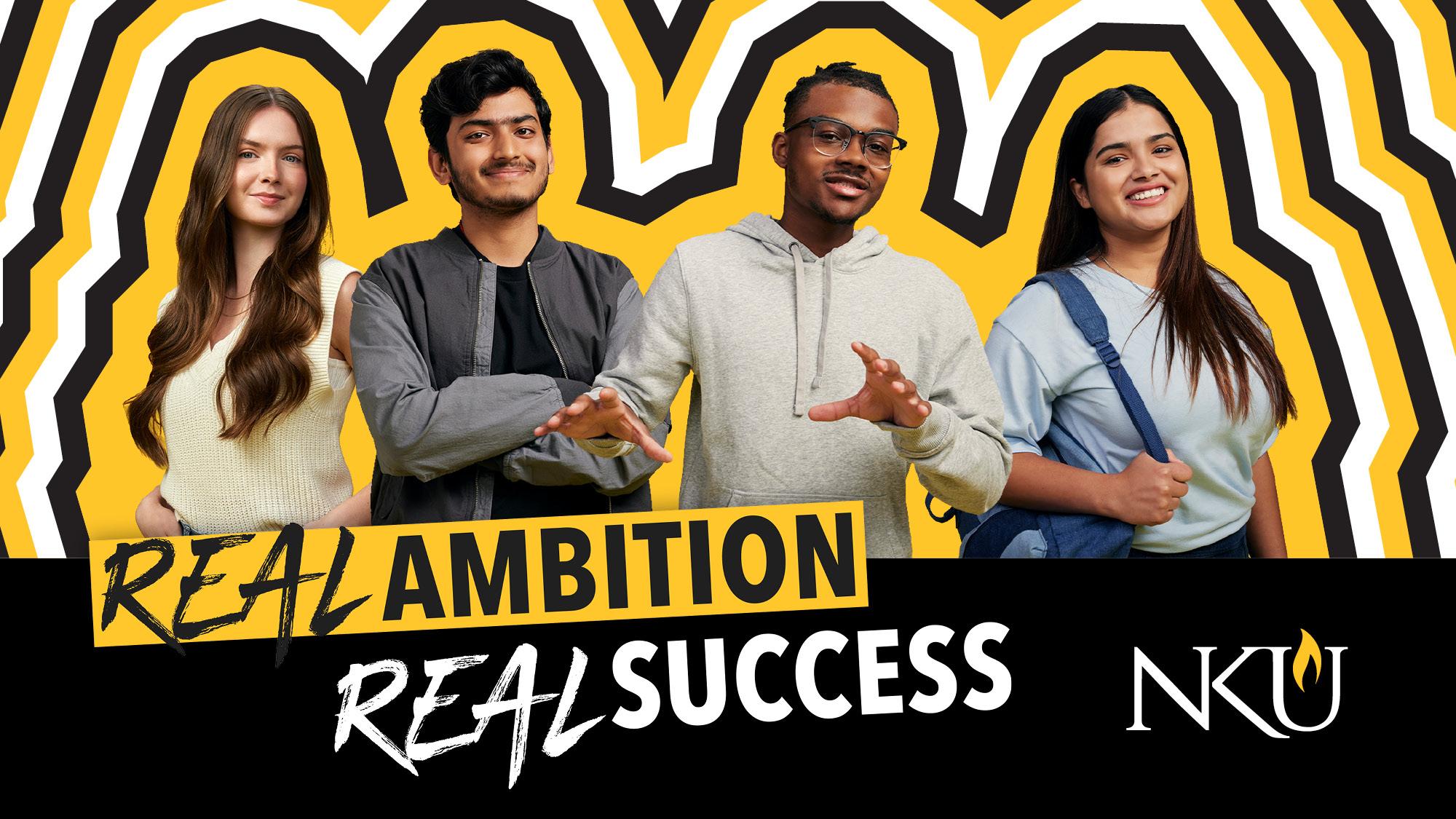 QUESTIONS?